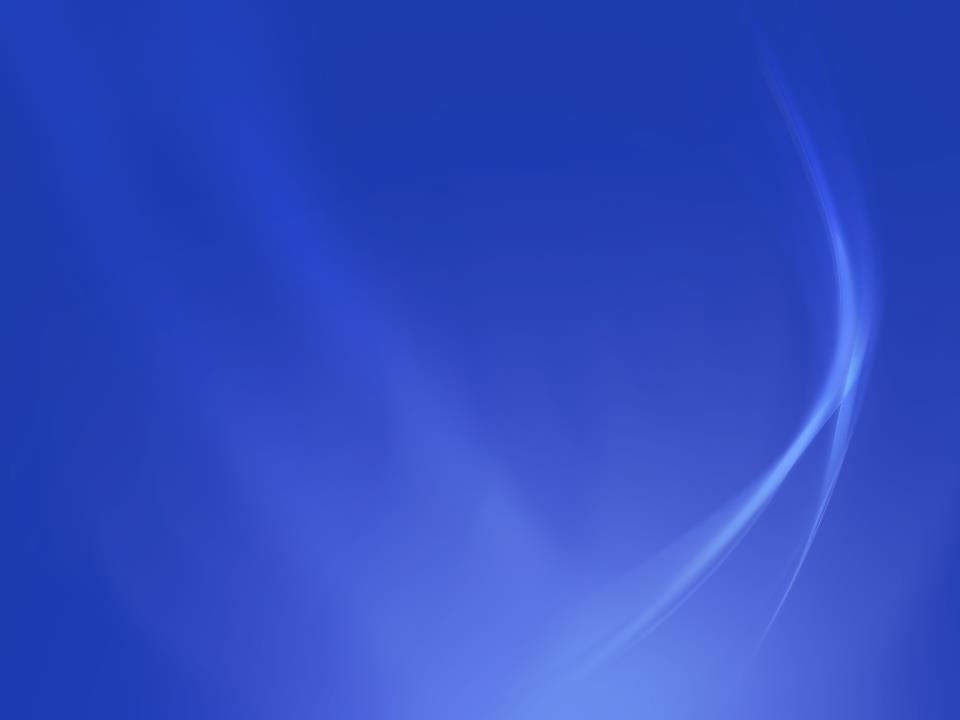 ЗАГАДКИ
Белый, пушистый, смешной – котёнок;
 Весёлый, добрый, умный – мальчик;
 Зелёное, красивое, стройное – дерево;
 Разноцветная, лёгкая, красивая – бабочка;
 Воздушные, цветные, лёгкие - шары;
 Лучистое, тёплое, круглое – солнце;
 Трудолюбивый, маленький, быстрый – муравей;
 Верный, сторожевой, породистый – пёс;
 Кучерявая, копытная, травоядная – овечка;
 Деревянные, жилые, теплые – дома;
 Деревянный, глубокий, нужный – колодец;
 Круглый, детский, футбольный – мяч;